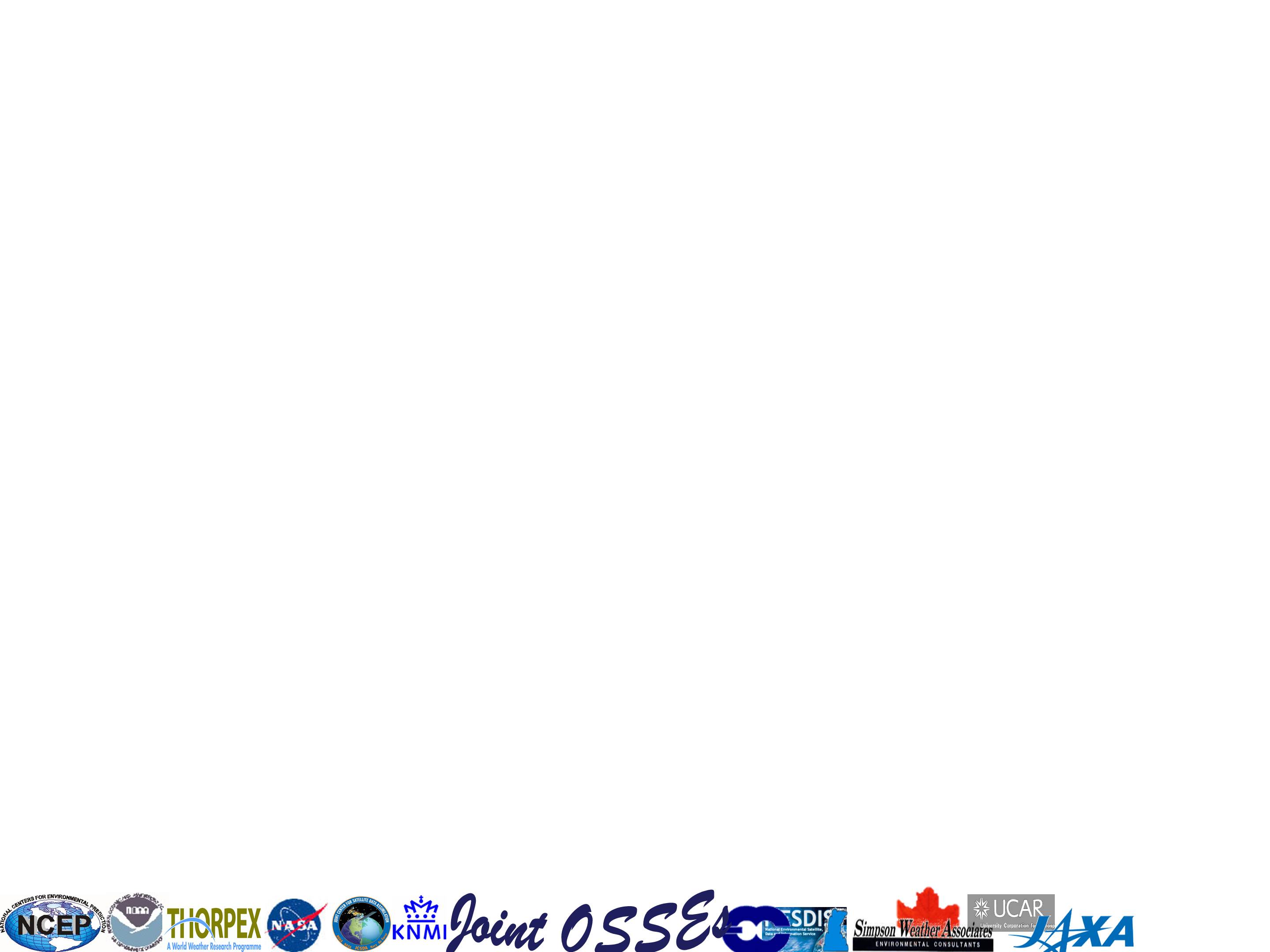 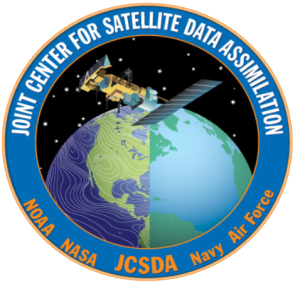 Internationally Collaborative Joint OSSEs  Progress At NOAA
Michiko Masutani[1,2,#], Lars Peter Riishojgaard [2,$], Zaizhong Ma[2,$], 
Jack S. Woollen[1,+], Dave Emmitt[5], Sid Wood[5], Steve Greco[5],
 Tong Zhu[3,@], Yuanfu  Xie[4]
[1]NOAA/National Centers for Environmental Prediction (NCEP)
[2]Joint Center for Satellite and Data Assimilation (JCSDA)
[3]NOAA/ NESDIS/STAR,
[4]NOAA/Earth System Research Laboratory (ESRL)   
[5]Simpson Weather Associates
# Wyle Information Systems, McLean, VA,
+IM Systems Group)IMSG), MD
$Earth System Science Interdisciplinary Center, Univ. of Maryland, College Park,, 
@Cooperative Institute for Research in the Atmosphere (CIRA)/CSU, CO
OSSE:Observing Systems Simulation Experiments
http://www.emc.ncep.noaa.gov/research/JointOSSEs/
1
Full OSSEs
There are many types of simulation experiments. Sometimes, we have to call our OSSE a ‘Full OSSE’ to avoid confusion.
Advantages
A Nature Run (NR, proxy true atmosphere) is produced from a free forecast run using the highest resolution operational model  which is significantly different from the NWP model used in Data Assimilation Systems.
Calibrations is performed to provide quantitative data impact assessment.
.  Without calibration quantitative evaluation of data impact is not possible.
Data impact on analysis and forecast will be evaluated.

A Full OSSE can provide detailed quantitative evaluations of the configuration of observing systems.

A Full OSSE can use an existing operational system and help the development of an operational system
OSSE Calibration
Existing Data assimilation system and verification method  are used for Full OSSEs.  This will help development of DAS and verification tools.
Calibration of OSSEs verifies the simulated data impact by comparing it to real data impact. In order to conduct an OSSE calibration, the data impact of existing instruments has to be compared to their impact in the OSSE.
International Joint OSSE capability
Full OSSEs are expensive
Sharing one Nature Run and simulated observation saves costs
Sharing diverse resources
OSSE-based decisions have international stakeholders
Decisions on major space systems have important scientific, technical, financial and political ramifications
Community ownership and oversight of OSSE capability is important for maintaining credibility
Independent but related data assimilation systems allow us to test the robustness of answers
2
Joint OSSE Nature Run by ECMWF
NASA/NCCS 
http://portal.nccs.nasa.gov/osse/index.pl
ID and Password required

 http://portal.nccs.nasa.gov/josse/index.pl 

Ellen Salmon  Ellen.M.Salmon@NASA.gov
Bill McHale  wmchale@nccs.nasa.gov
 
NCAR
Currently saved in  HPSS   
Data ID:    ds621.0
Contact:
Chi-Fan Shih      chifan@ucar.edu
Steven Worley     worley@ucar.edu

Archived in the MARS system at ECMWF
Accessed by external users.  Currently available internally as  expver=etwu
Based on discussion with JCSDA, NCEP, GMAO, GLA, SIVO, SWA, NESDIS, ESRL, and ECMWF
Andersson, Erik and Michiko Masutani 2010:  Collaboration on Observing System Simulation Experiments (Joint OSSE), ECMWF News Letter No. 123, Spring 2010, 14-16.
ECMWF Nature run used at NOAA
Spectral resolution :  T511 
13 month long. Starting May1st,2005
Vertical levels:  L91, 3 hourly dump
Daily SST and  ICE:  provided by NCEP
Model: Version cy31r1
Simulated radiance data, 

with and without MASK in BUFR format for entire Nature run period

Type of radiance data and location used for reanalysis from May 2005-May2006

Simulated using CRTM1.2.2
No observational error added
Conventional data 
Entire Nature run Period
Restricted data removed
Cloud track wind is based on real observation location
No observational error added
Note: This data must not be used for commercial purposes and re-distribution rights are not given. User lists lists are maintained by Michiko Masutani and ECMWF
3
OSSE to evaluate Impact of  GWOS DWL
GWOS:  Global Wind Observing Sounder
Simulated observation
Control data: Observation type and distribution used by reanalysis for 2005.
Observational error is not added to the control data but calibration was performed to demonstrate the impact of observational error in control data. 

DWL data:  GWOS concept DWL simulated by Simpson weather associates.
Case Study to compare impact of DWL with model resolution

 Atlantic Hurricane in the nature run for the analysis period of  9/25-10/10
The coherent subsystem provides very accurate (< 1.5m/s) observations when sufficient aerosols (and clouds) exist.
The direct detection (molecular) subsystem provides observations meeting the threshold requirements above 2km, clouds permitting.
Star Tracker
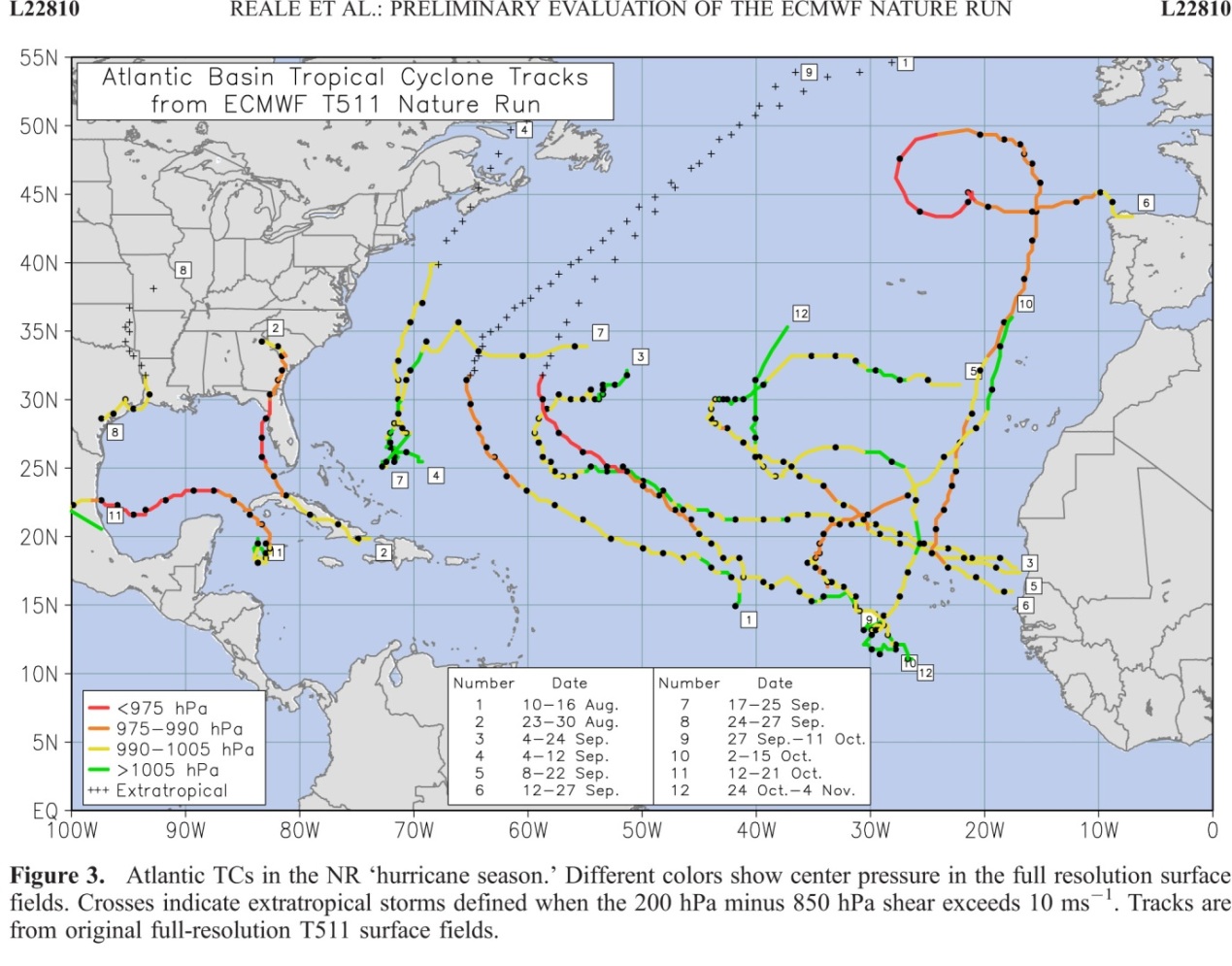 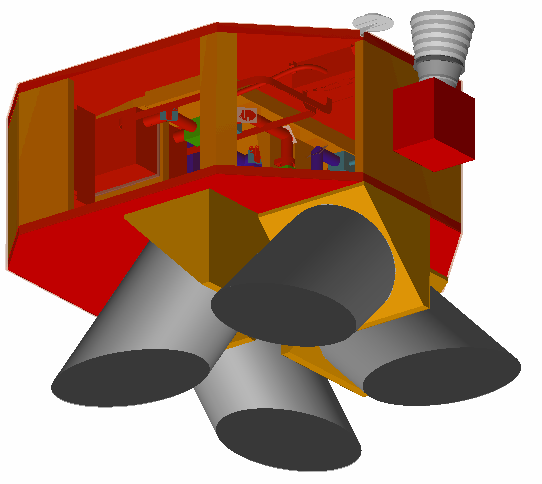 Nadir
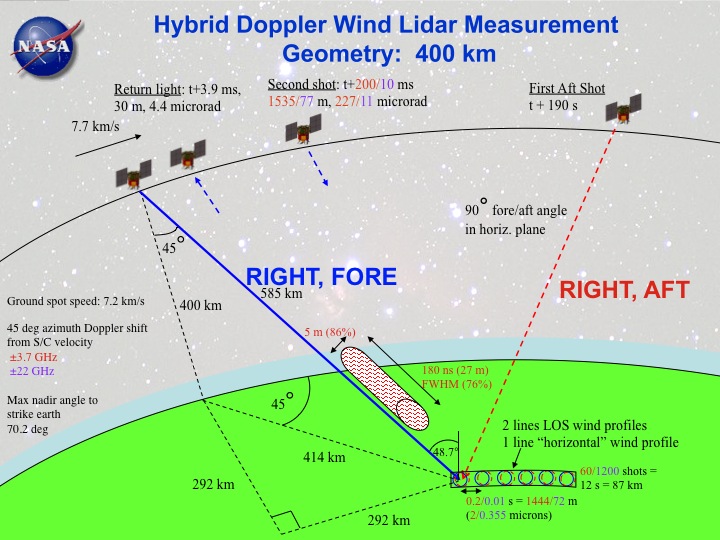 Telescope Modules (4)
4
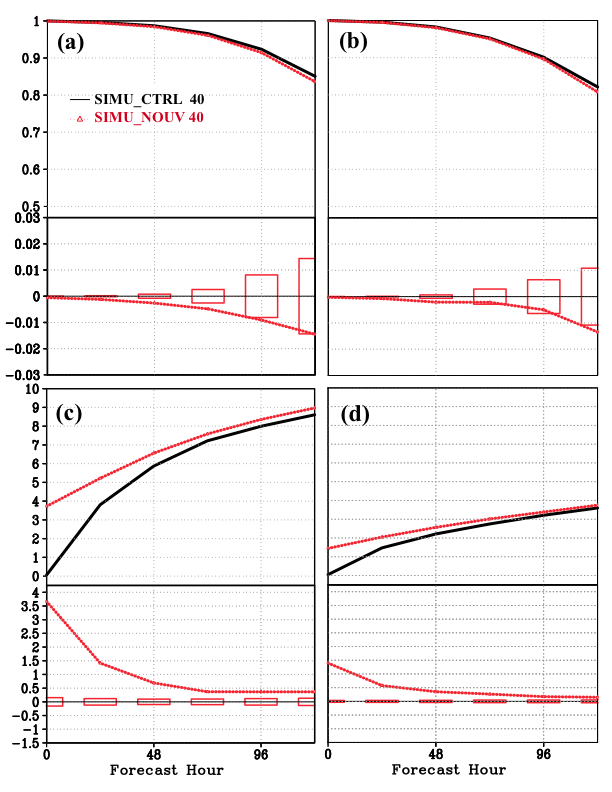 Calibration experiments and
 DWL OSSE at JCSDA
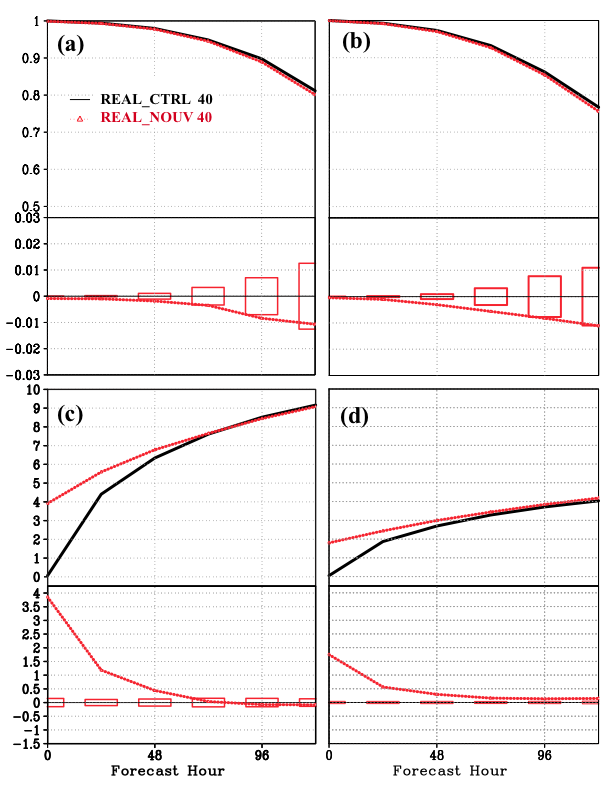 Calibration and initial evaluation of DWL impact were conducted for the period 1st Jyly-15 August.

No observational were added to simulated control data.

Calibration experiments showed reasonable agreement in data impact of  RAOB wind in real and simulated impact. (Fig.1 and Fig.2)

Fig.3 shows GWOS DWL may have more than  RAOB wind.
Fig.1Average 500-hPa geopotential height anomaly correlation as a function of forecast range for the Northern (a) and  Southern (b) Hemisphere. Tropical wind vector RMS errors (m/s) at 200 hPa  (c) and  850 hPa (d) as a function of forecast range.   CTRL shown in black, NOUV in red. All observations used were real. Lower plot of each panel shows difference between NOUV and CRTL with, error bars indicating differences that are significant at the 95% confidence level.
Fig.  2: As Figure 1, except that all observations were simulated based on T511NR.
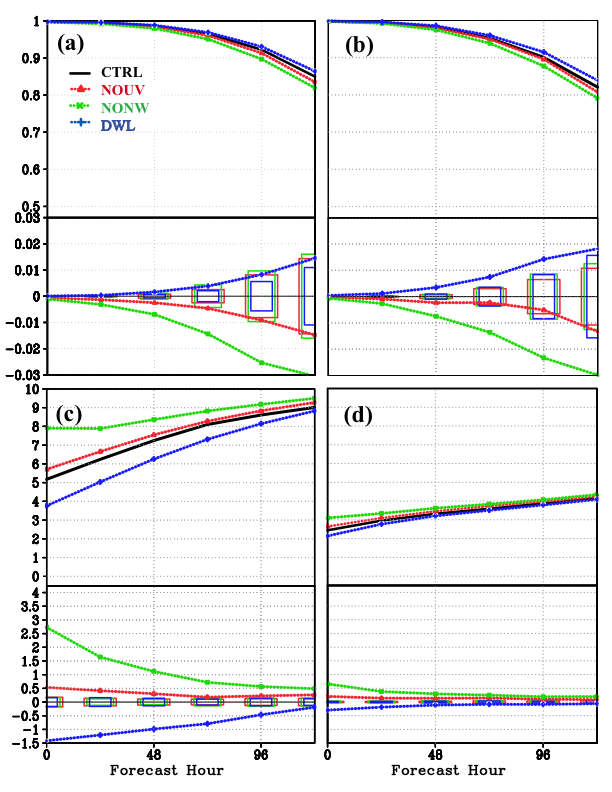 Related presentations and a poster

Thursday, 26 January 2012: 1:45 PM
Impact of Different Wind Lidar Configurations on NCEP Forecast Skill
Room 340 and 341 (New Orleans Convention Center )
Zaizhong Ma et al.

Tuesday, 24 January 2012: 11:30 AM
Observing System Simulation Experiments in the Joint Center for Satellite Data Assimilation
Room 256 (New Orleans Convention Center )
Lars Peter Riishojgaard et al.

Wednesday, 25 January 2012
Joint OSSEs at NOAA, Evaluation of DWL, JPSS, and DWSS
Hall E (New Orleans Convention Center )
Michiko Masutani et al
Fig. 3: Average 500-hPa geopotential height anomaly correlation as a function of forecast range in the Northern (a) and Southern (b) Hemisphere. Tropical wind vector RMS errors (m/s) as a function of forecast range at 200 hPa (c) and 850 hPa (d). CTRL in black, NOUV in red, NONW  in green,  and DWL  in blue. Lower plot of each panel shows differences between CTRL and the perturbation experiments (NOUV, NONW or DWL); error bars indicate differences significant at the 95% confidence level. All forecasts were verified against T511NR.
NOUV: NO RAOB wind, NONW: No wind data
DWL: CTL + GWOS type DWL
5
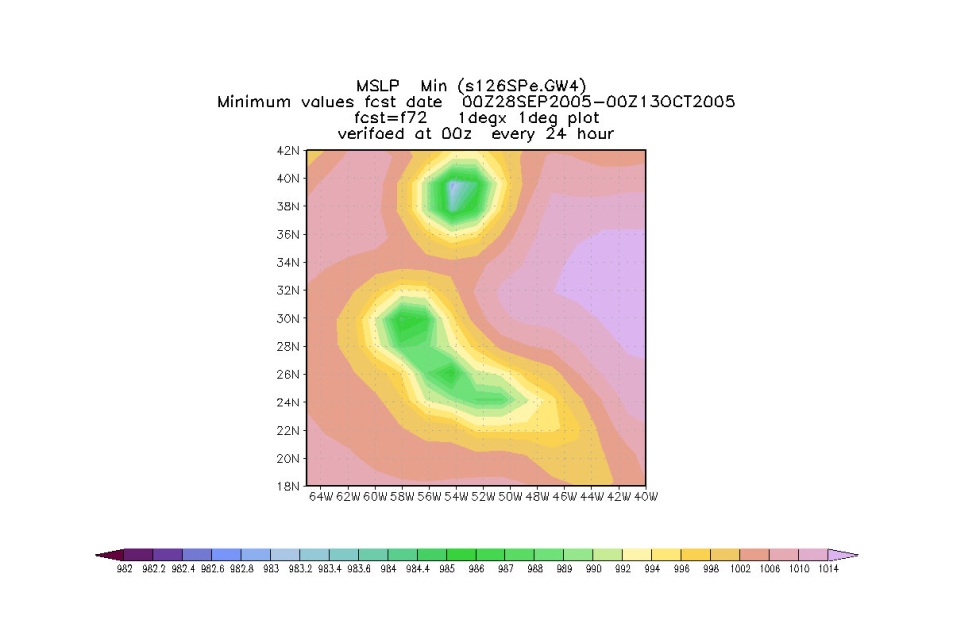 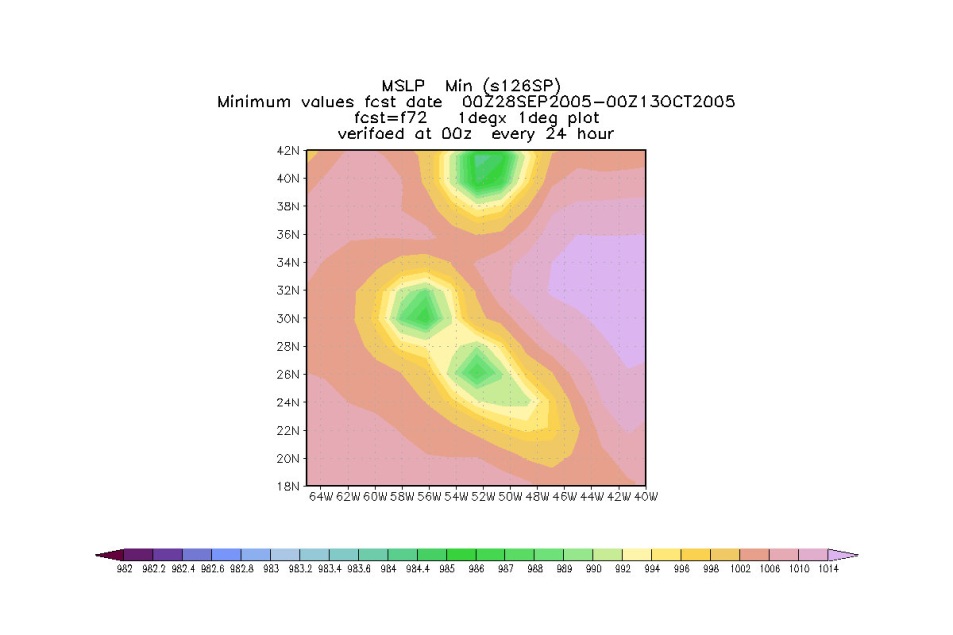 Minimum Mean Sea level Pressure
The verification period: 
 Sep28-Oct13, 2005
in  72 hour forecast
Evaluated at 00Z only

This display indicates  the hurricane track and intensity
T126
With DWL
T126
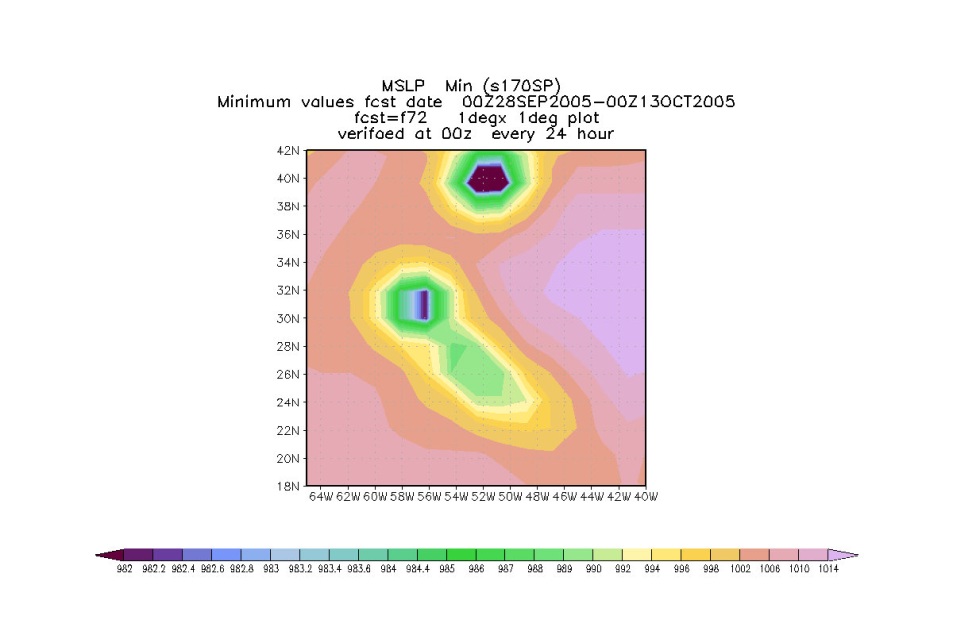 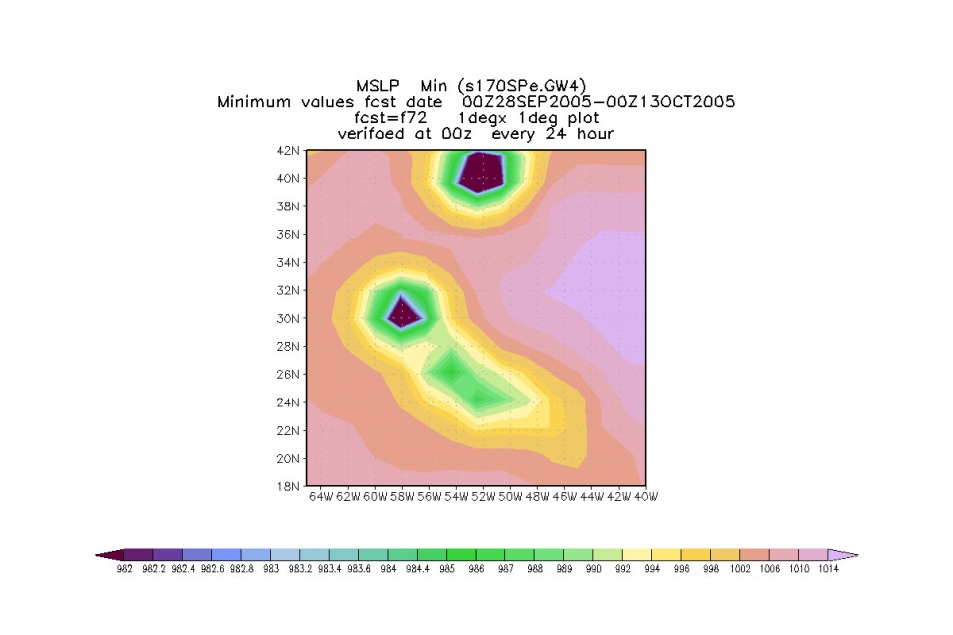 T170
With DWL
T170
Nature run
Truth
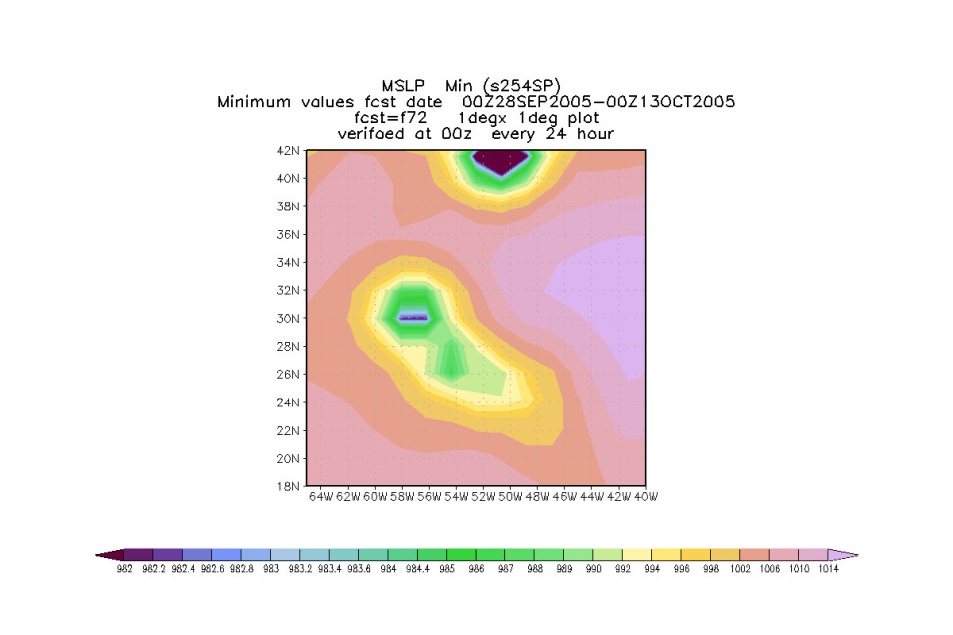 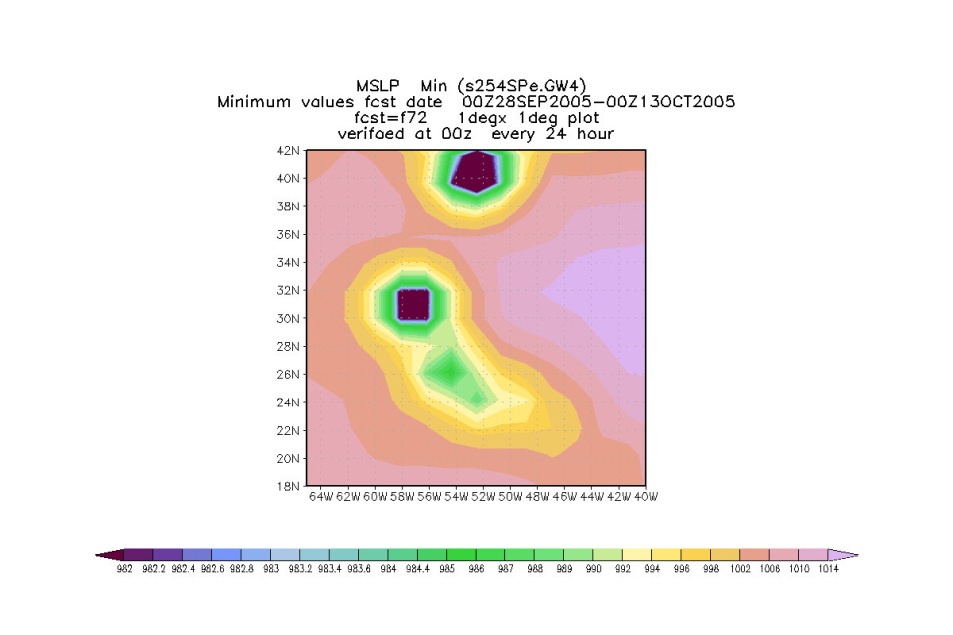 T254
WithDWL
T254
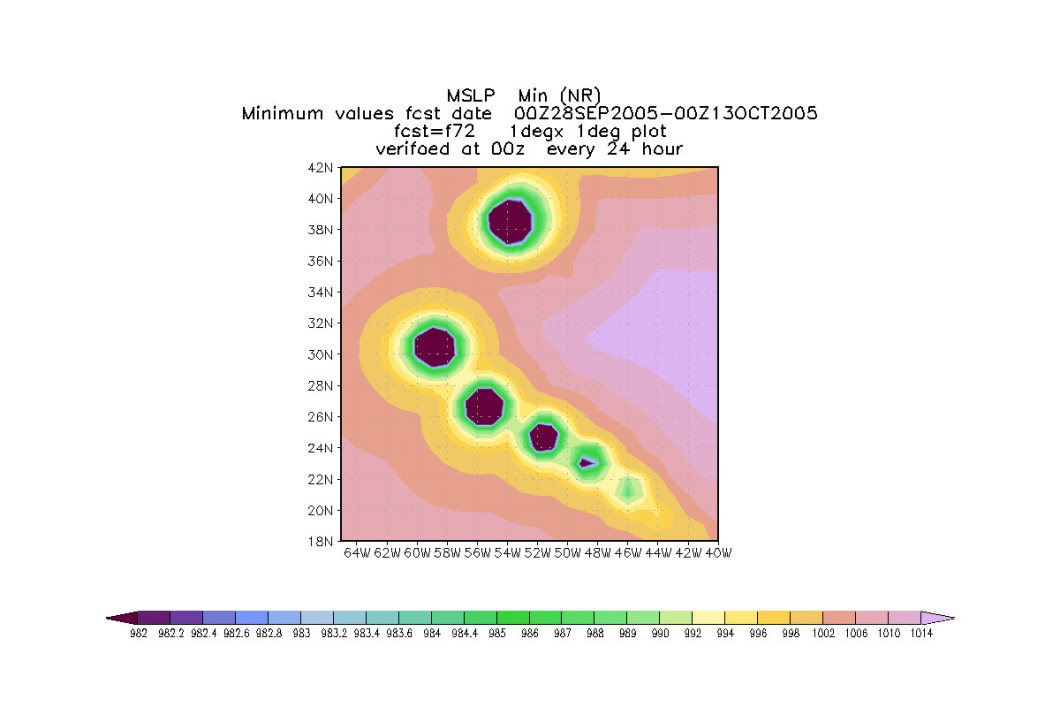 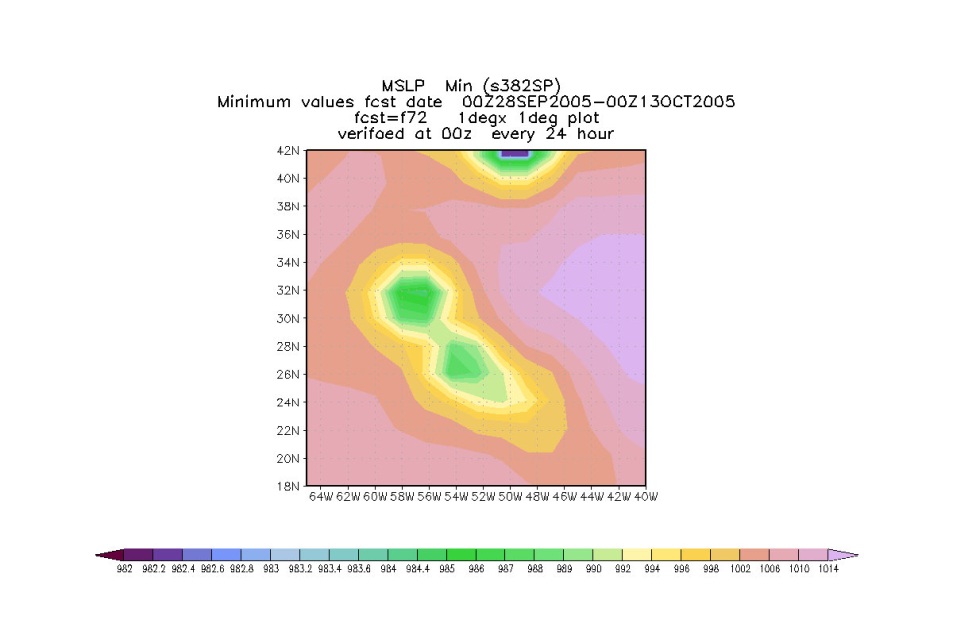 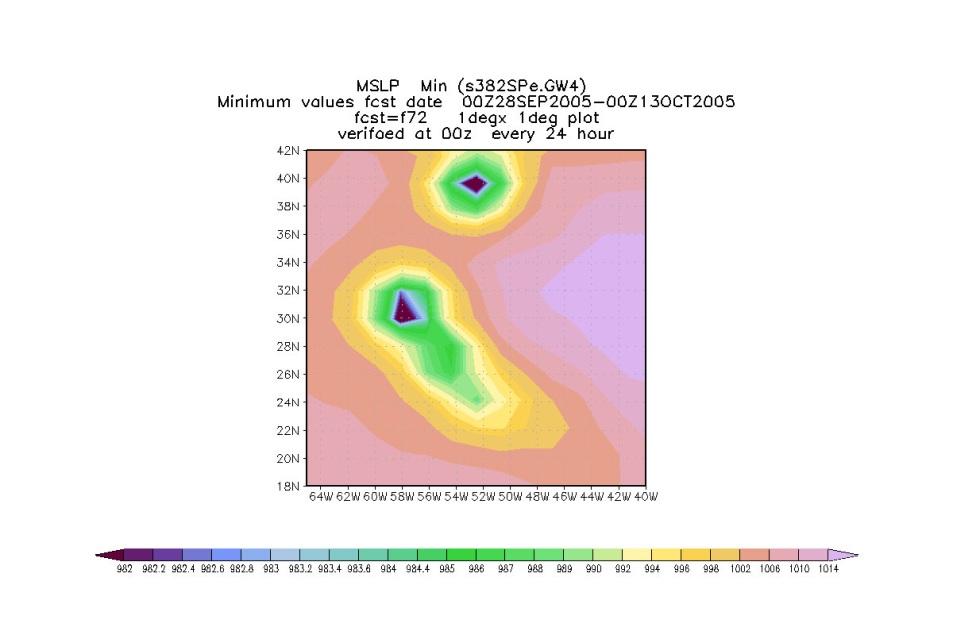 T382
With DWL
T382
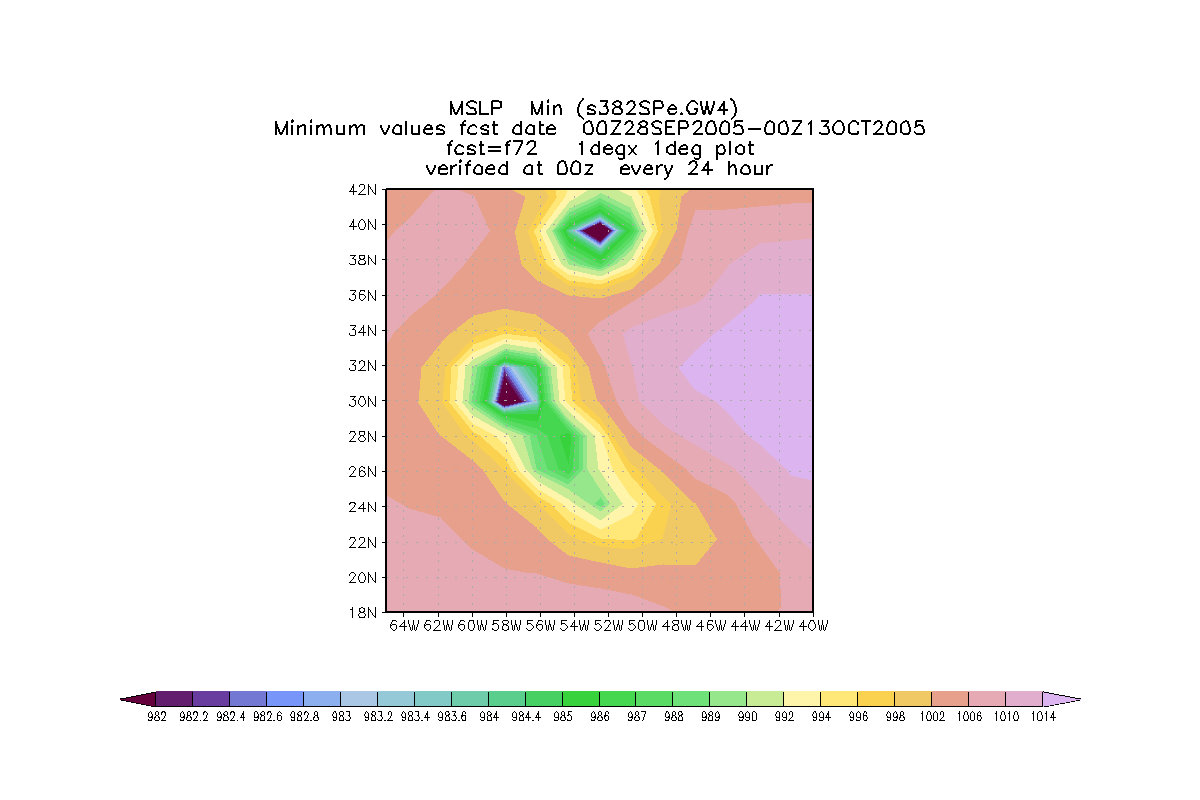 6
T170 with large obs error in radiance 
DWL added
T170 with large obs error in radiance
Evaluation of observational error in radiance
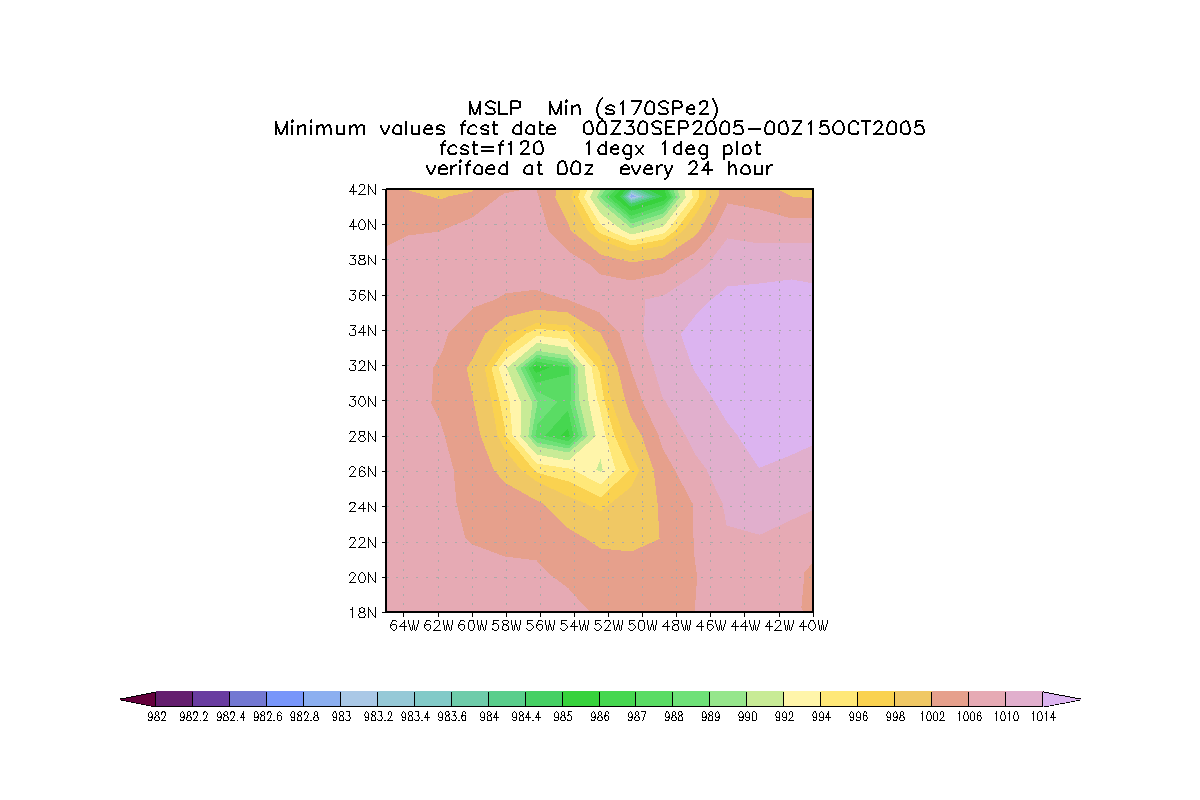 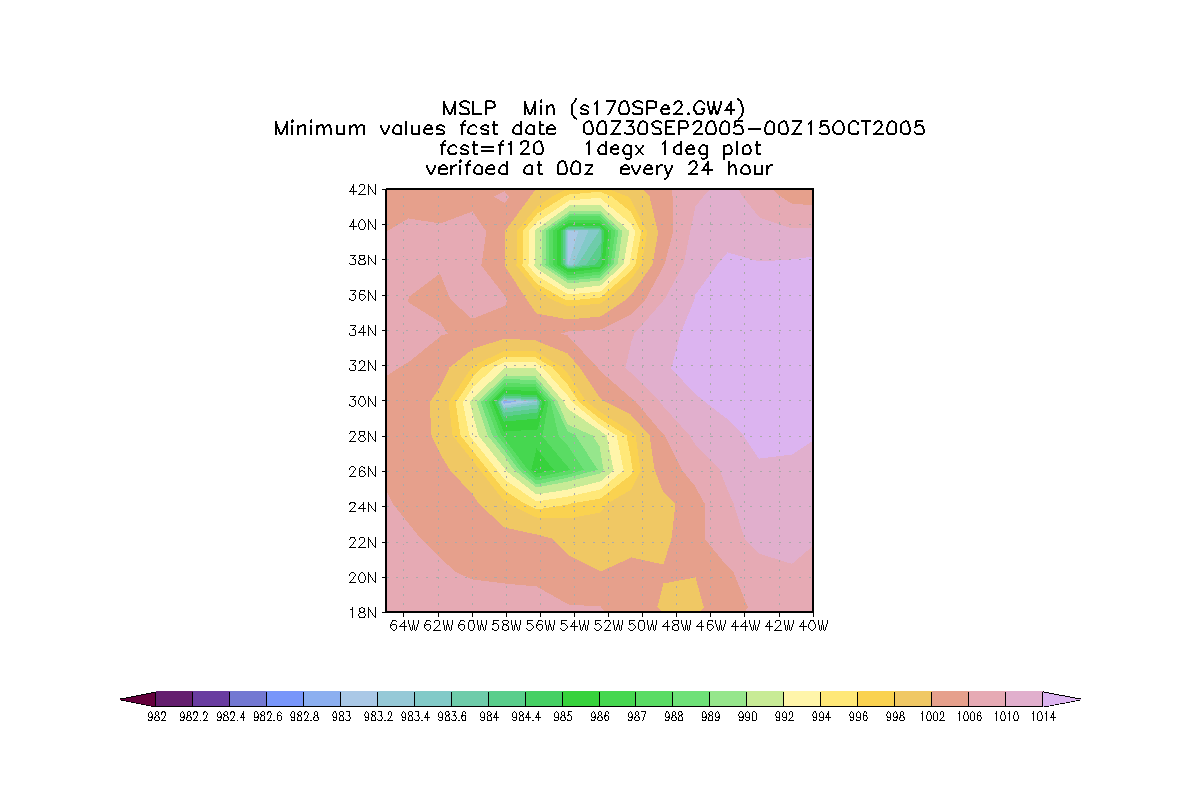 Add DWL
Minimum Mean Sea level Pressure
The verification period  Sep28-Oct13, 2005
 72 hour forecast evaluated at 00Z only
Improve radiance data
Improve radiance data
Better radiance data help track and intensity  forecast.  DWL  also will improve intensity forecast s even with perfect radiance data.
T170 No obs error in radiance
T170  no obs error in radiance 
DWL added
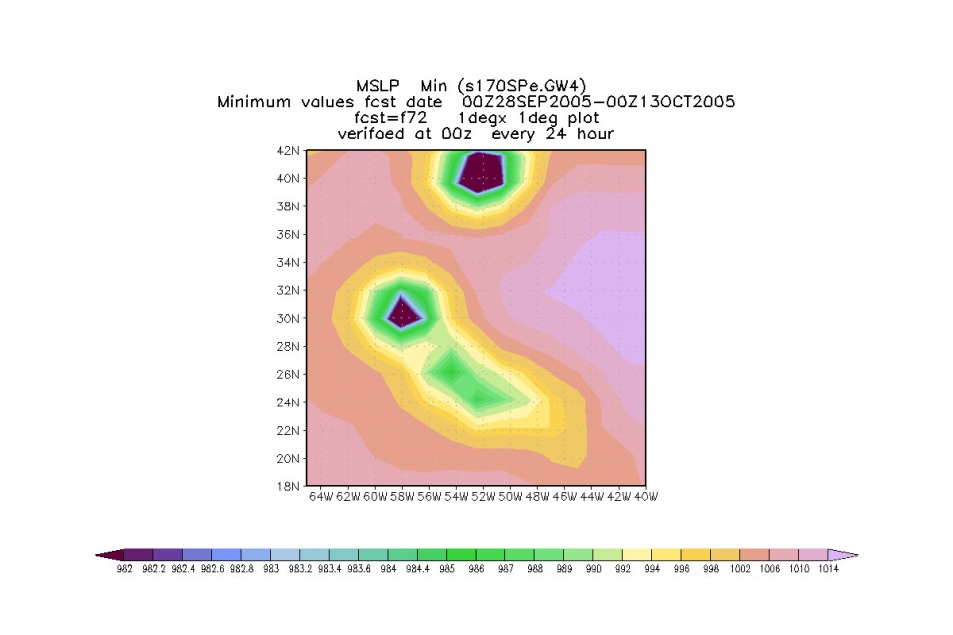 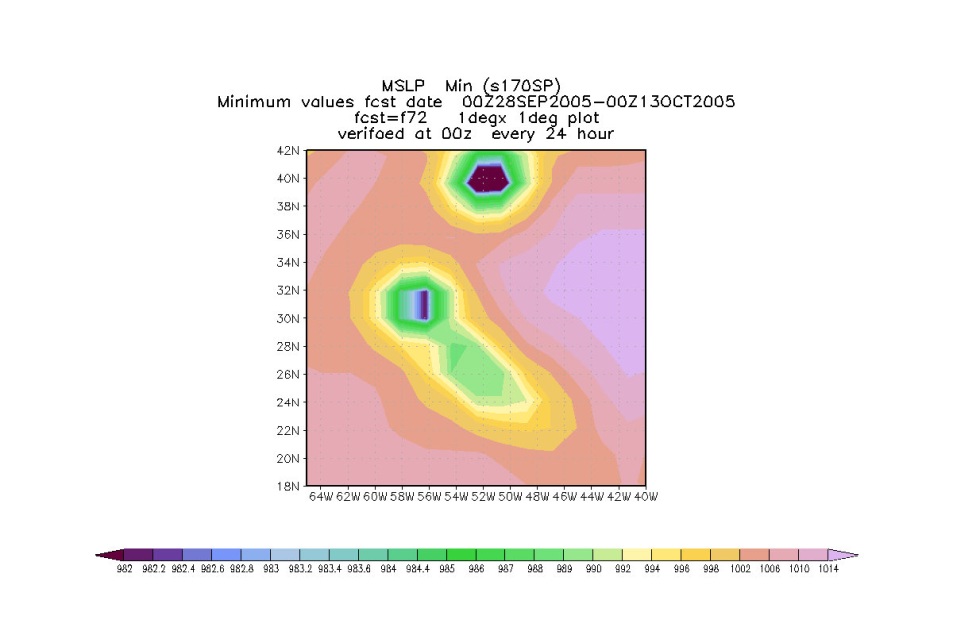 Add DWL
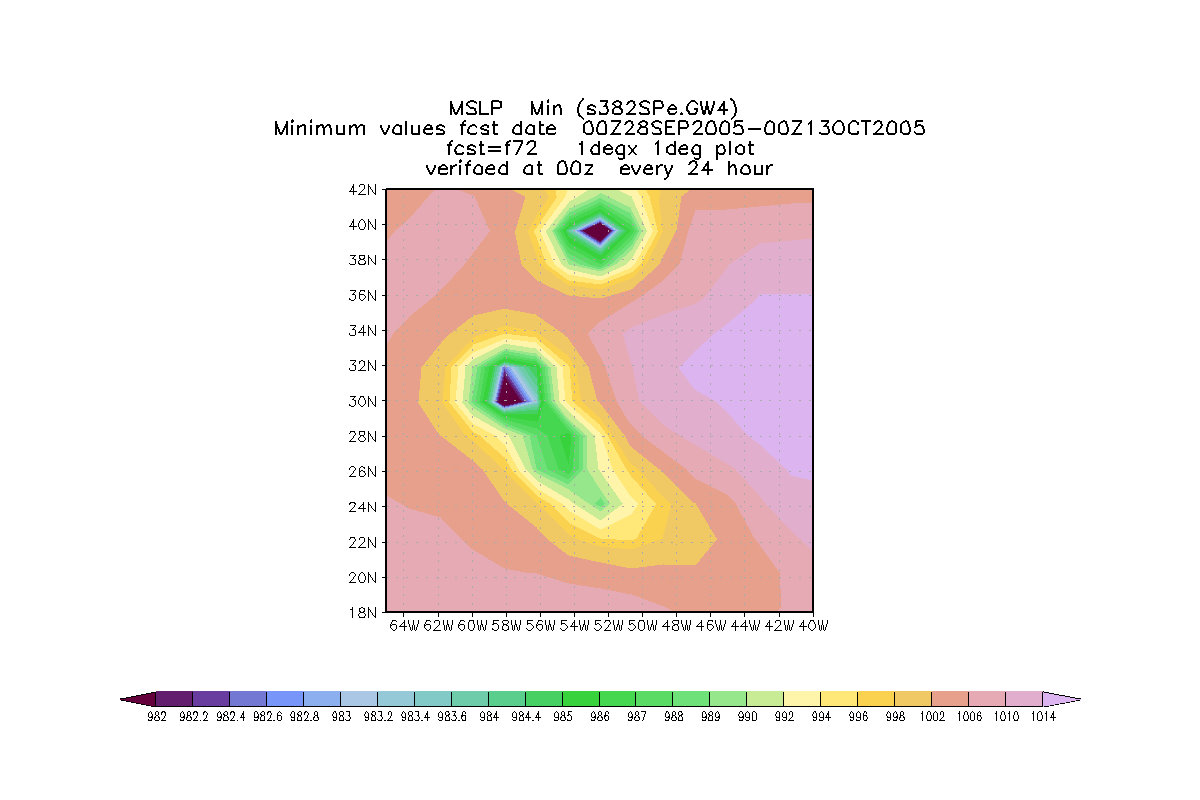 7
Impact of resolution vs. GWOS DWL
The verification period 
 Sep28-Oct13, 2005
in  72 hour forecast
Evaluated at 00Z only
Improvement by 
Increasing resolution
Improvement by 
Adding GWOS DWL
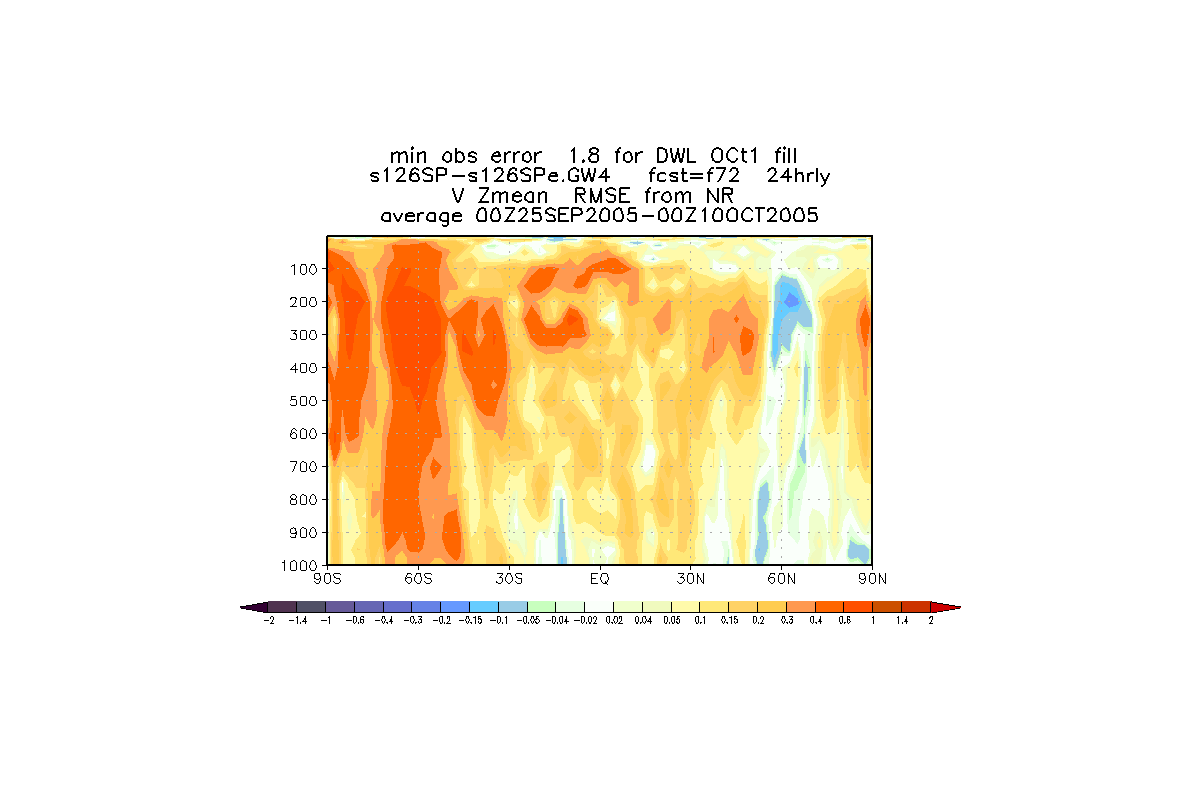 T126
T170
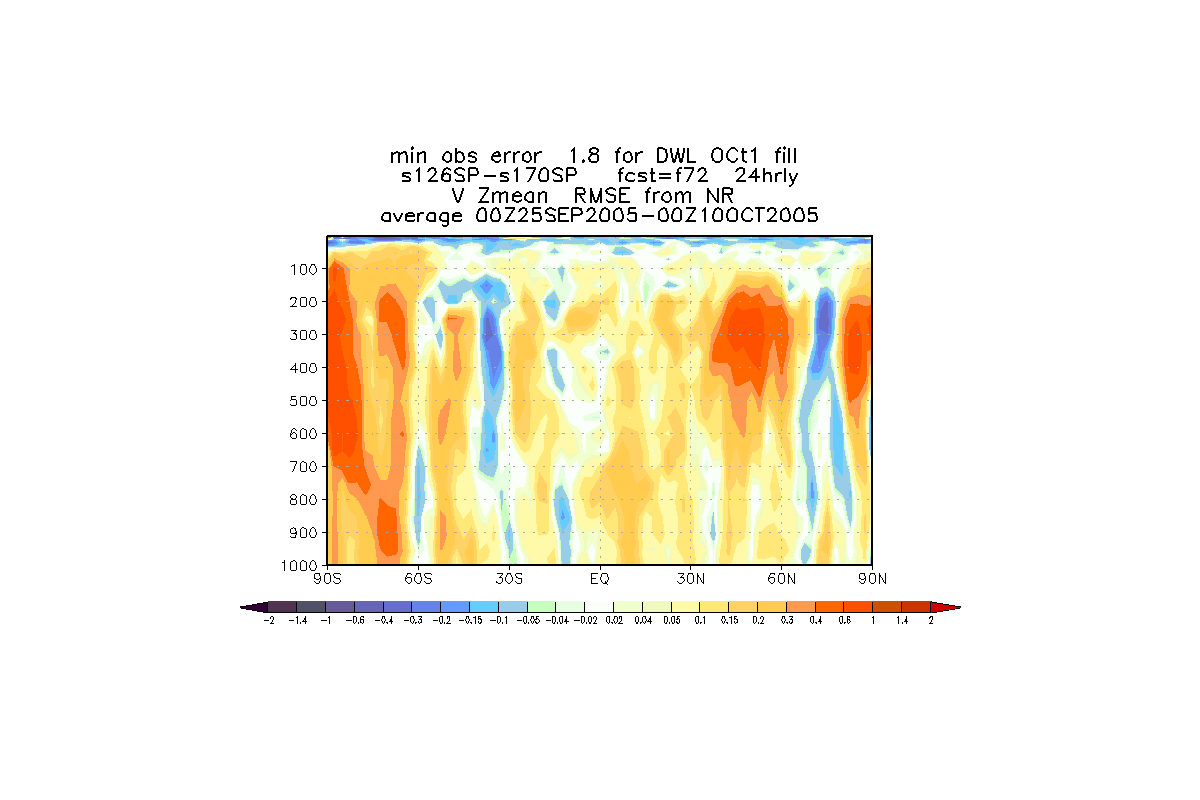 Improvement by adding GWOS DWL to radiance data with large obs error
T126
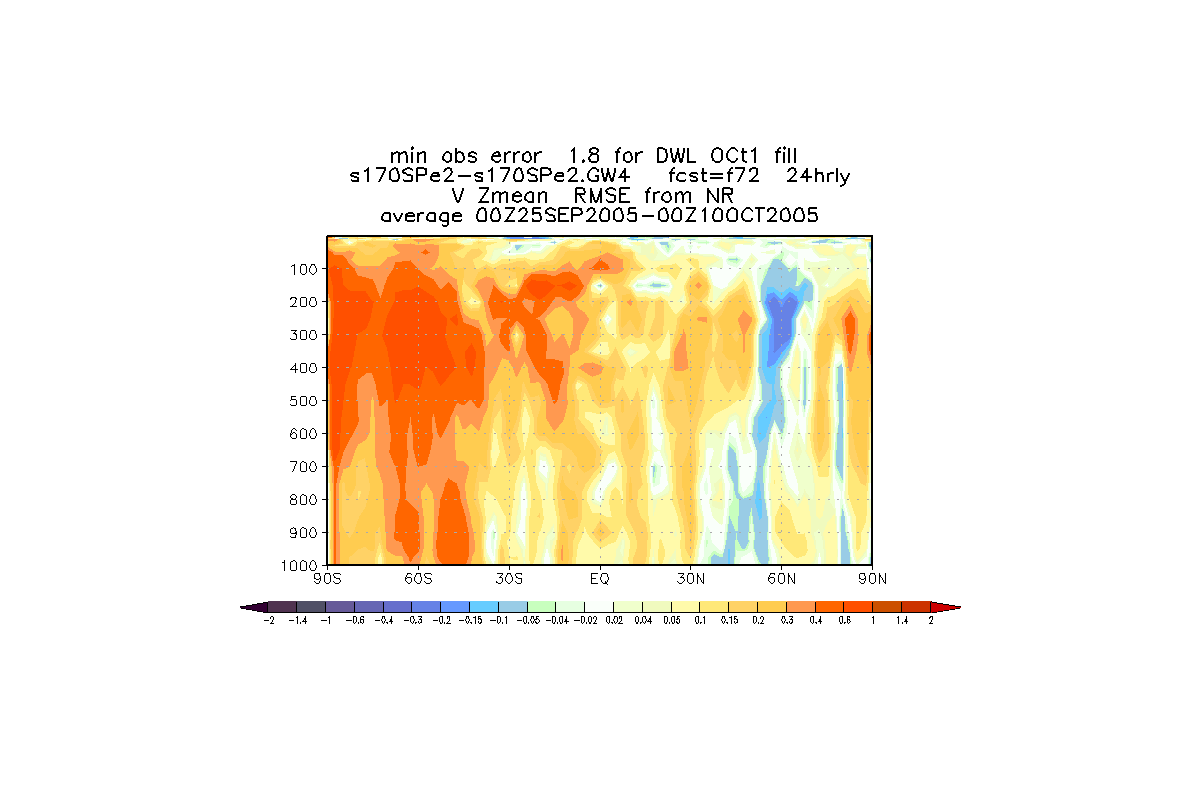 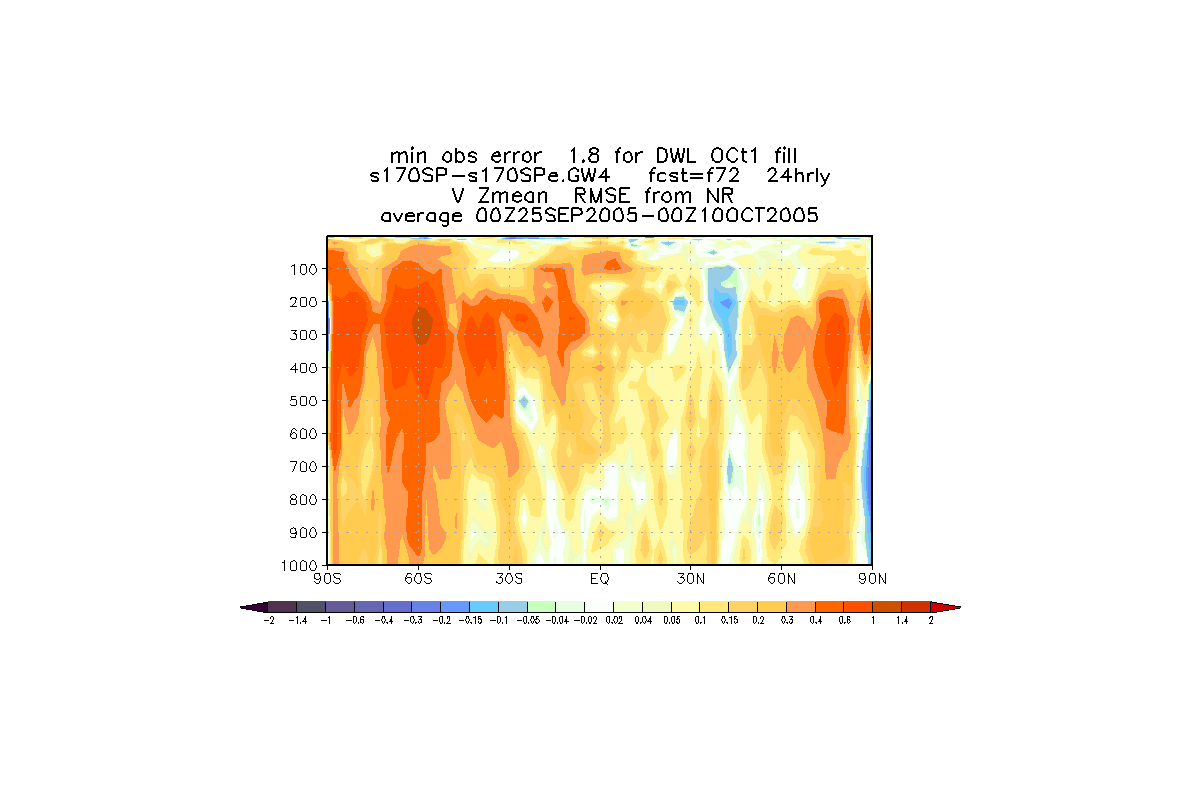 T170
T254
T170
Improvement by removing obs error of radiance data.  Blue indicate positive impact of random error.
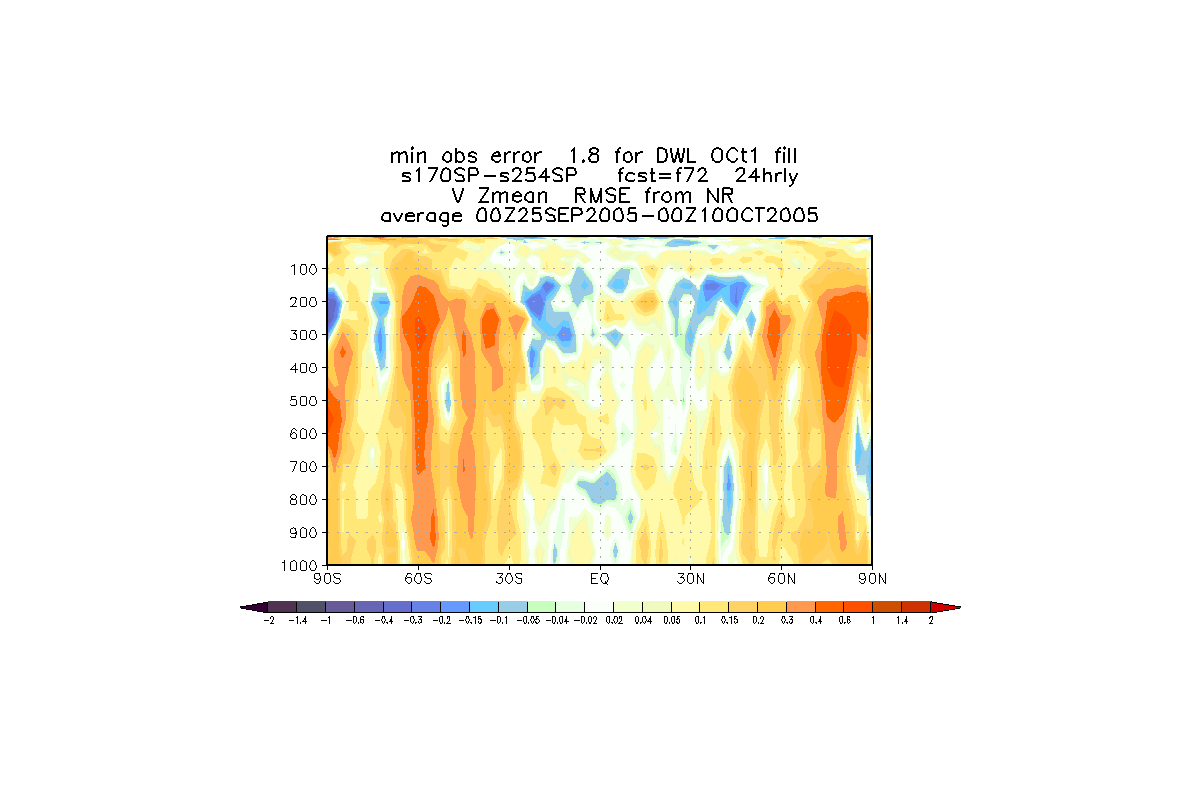 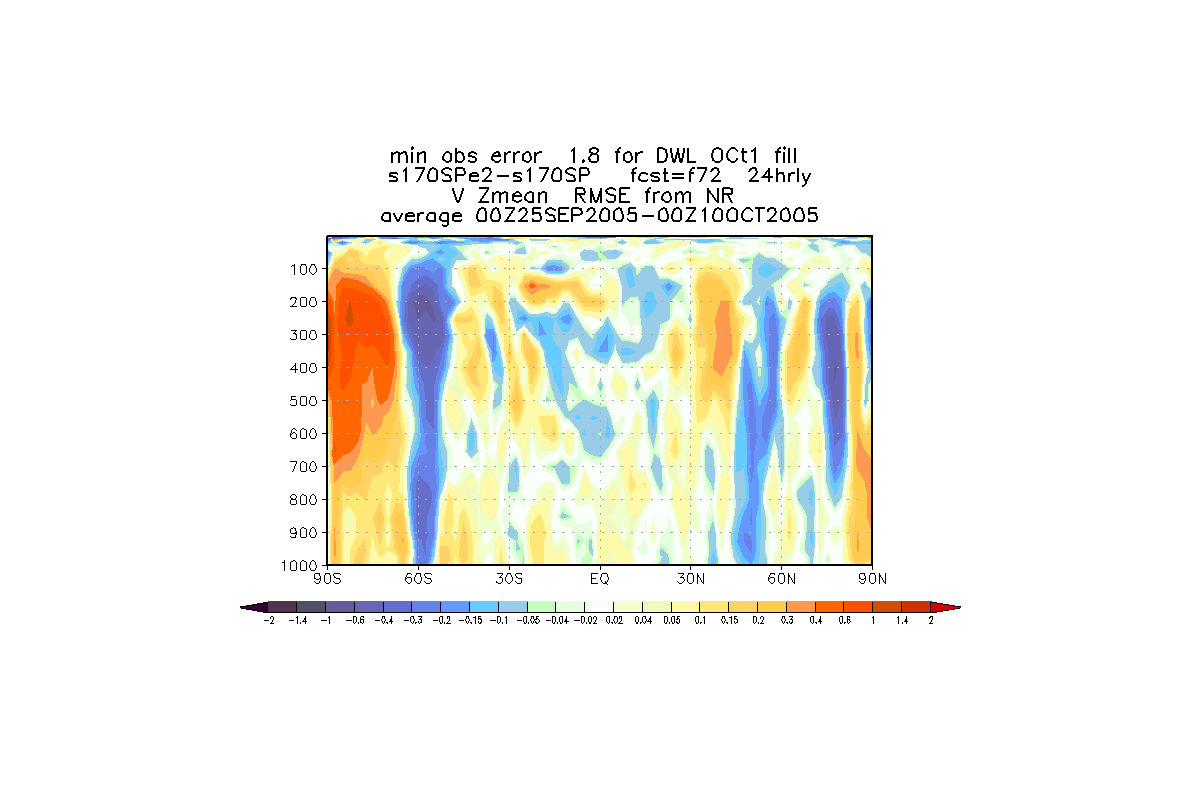 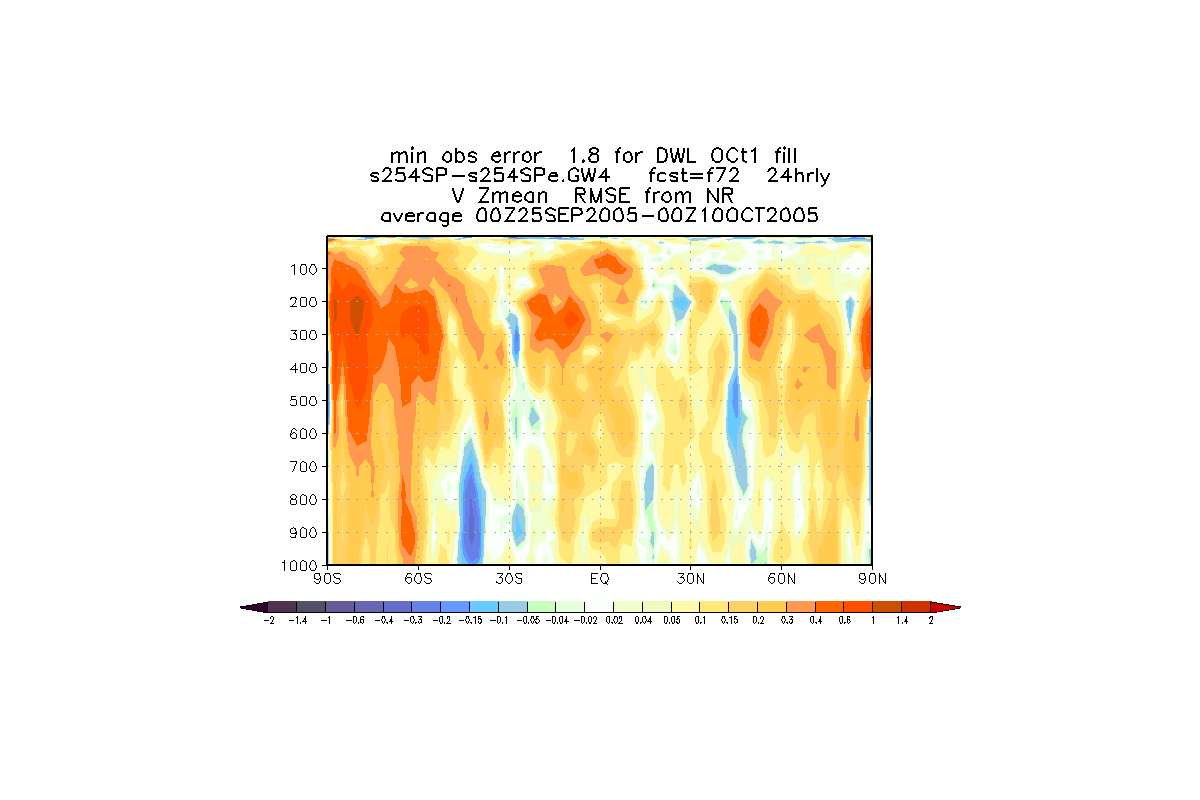 T254
T254
T382
More verification planned.

Add forecast from 12z.  Try  DWL with other configuration.   
Produce hurricane track diagnostics.
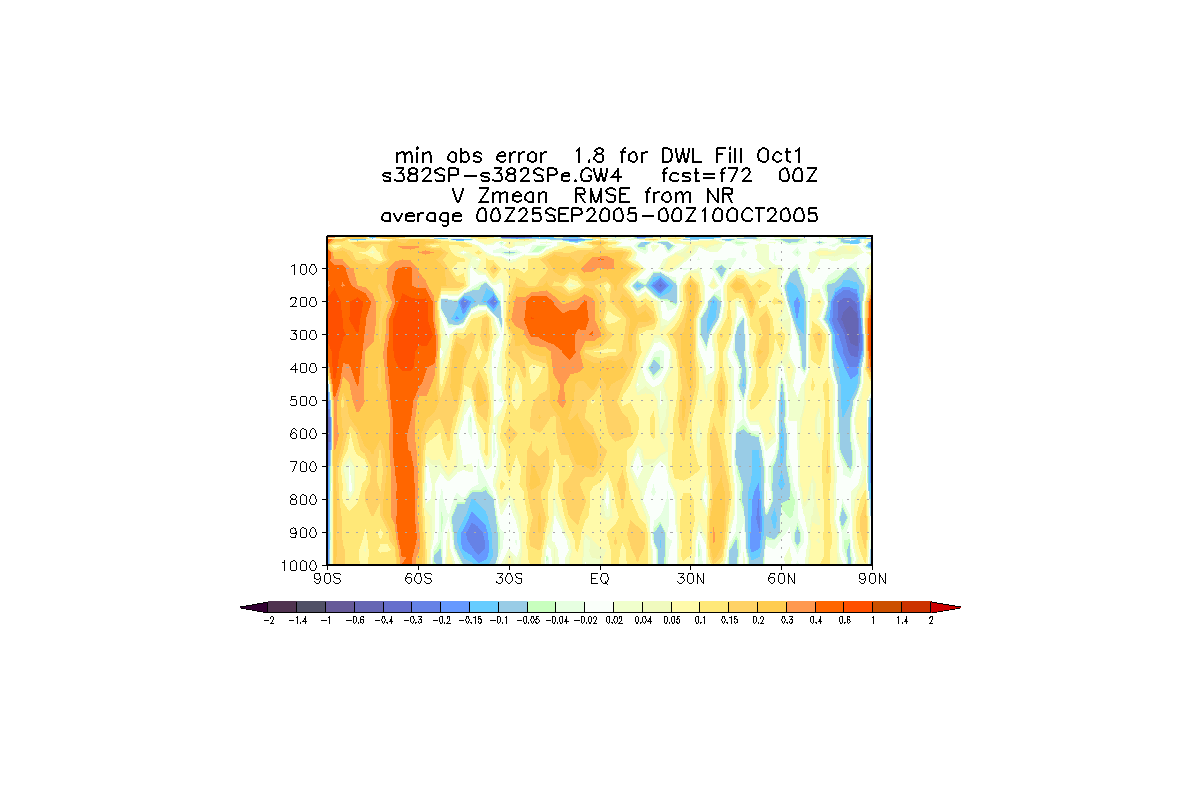 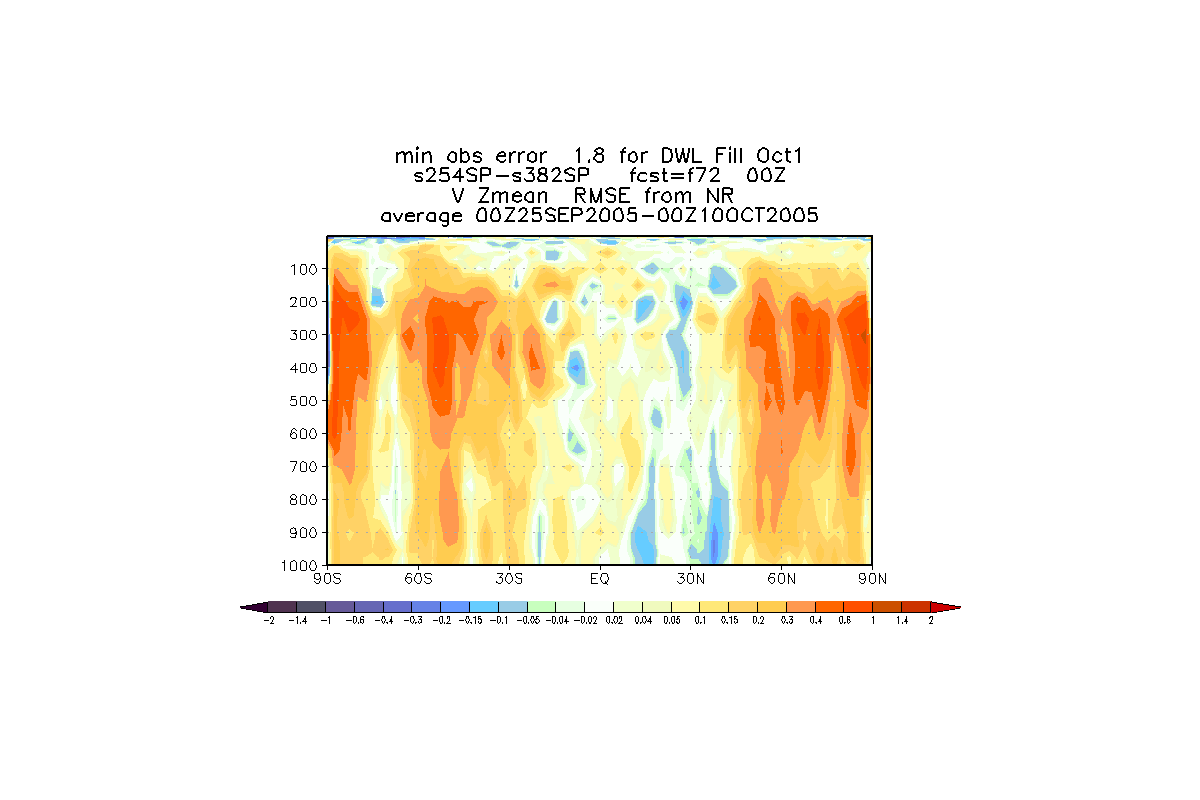 T382
8
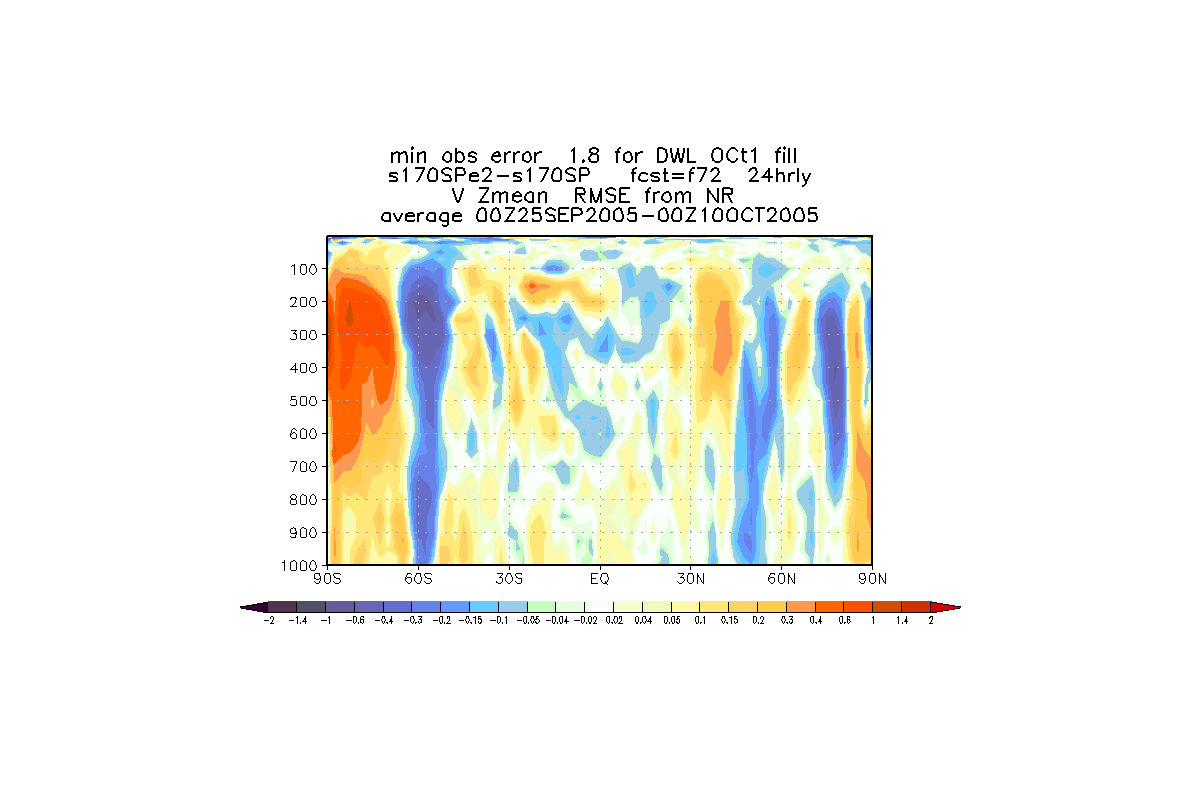 Summary and discussion

OSSE with control observation without observational error is useful to provide initial outlook of the data impact in large scale.  Adding random error can have a  positive impact.
 
DWL improves both intensity and location of a hurricane at all resolution eve with perfect control observation.  

Adding DWL is  more effective than increasing model resolution in Spring Hemisphere.

In Northern  hemisphere,  increasing model resolution will be more effective in large scale forecast.  Improvement due to adding DWL is mainly over hurricane.

At least T170 resolution is required to utilize DWL data for hurricane forecast . Impact of DWL is larger in T254 than in T170 model forecast but reduced  in T382 model forecast with T511 Nature run.
Future Plans

Add various observational errors to control observations and study data sensitivity to the data impact .

More OSSEs to study detailed  evaluation of configurations of  DWL planned by NASA and compared with ESA DWL.

Prepare control data for OSSE period with 2011-2012 template.

Conduct OSSE to evaluate JPSS and DWSS.
Acknowledgement
The nature runs for Joint OSSEs were produced by Dr. Erik  Andersson of ECMWF.  We appreciate GMAO to providing initial satellite data for calibration at ESRL.   GMAO also provided code to add random error to simulated data.
9